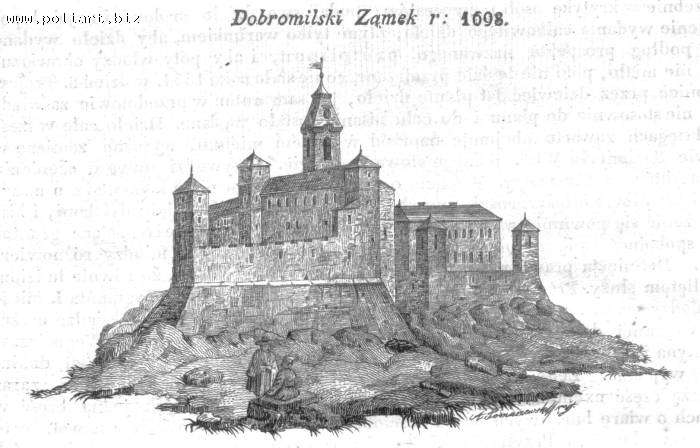 Добромильський замок у Львові
ДОБРОМИЛЬСЬКИЙ ЗАМОК є пам'яткою архітектури загальнодержавного значення. Зараз там залишилися одні руїни, але він і досі надихає багатьох митців на нові творіння.
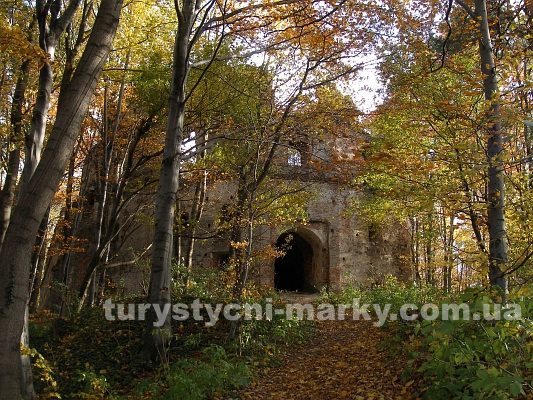 Добромильський замок ще називають «Замком Гербурт».  Він був побудований у 1450 році Миколою Гербуртом на горі, що зветься Сліпа. Планувався як оборонна фортеця і проживання в ньому не було передбачено.
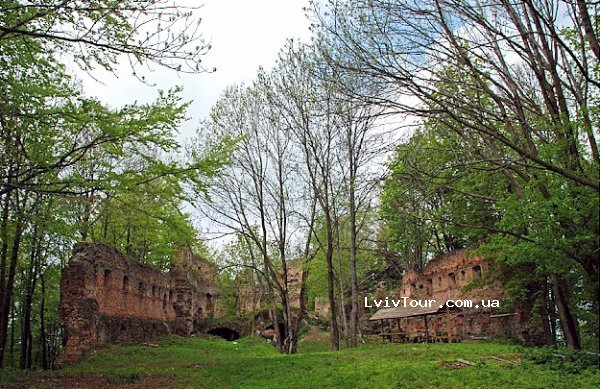 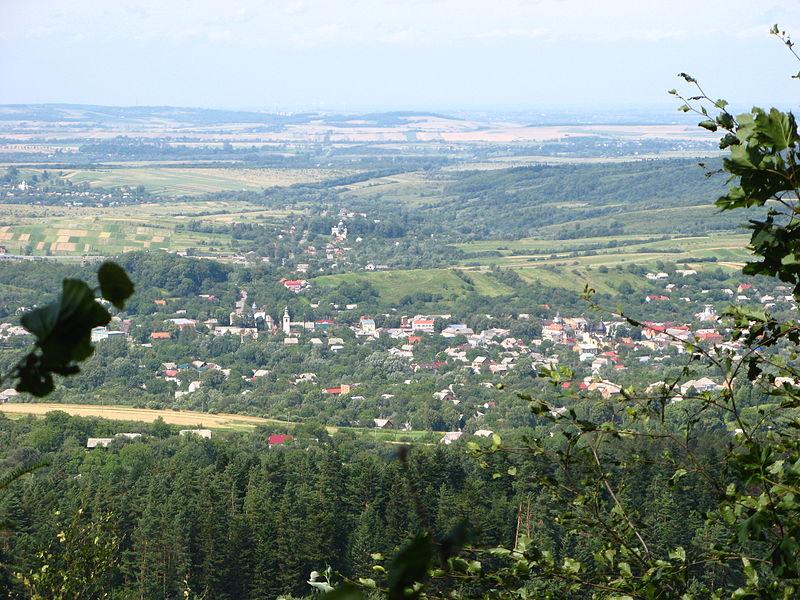 Вигляд із замкової гори.
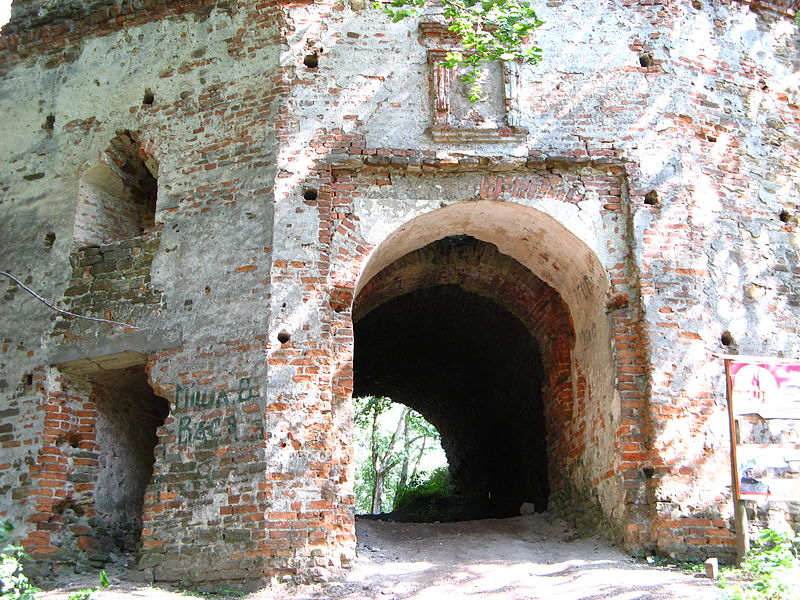 В'їзна брама та вхідні двері (зліва)
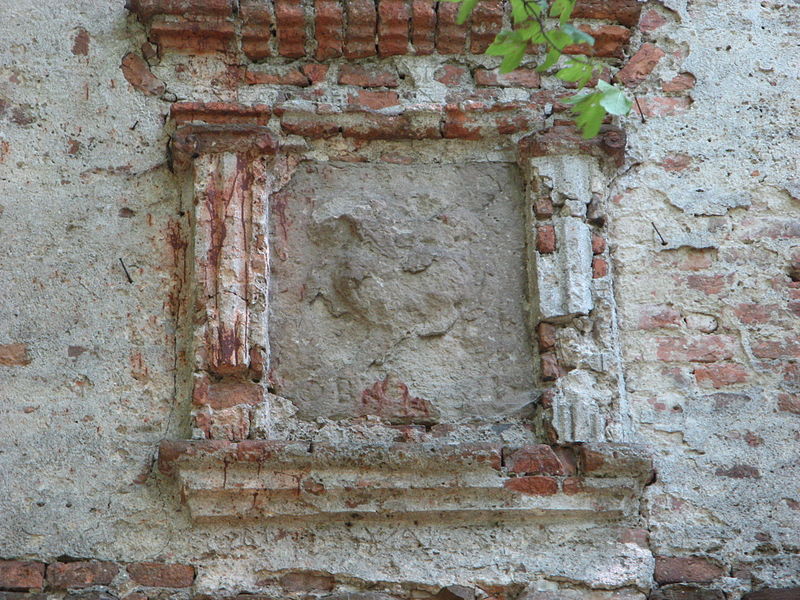 Залишки герба над брамою
Існує легенда, що одного разу під час нападу, на двір замку вийшла молода княжна в гарній білій сукні. Їй вдалося звернути на себе увагу вояків, котрі перебували на території замку. Усі вони, не відводячи очей, дивилися на неї, а дівчина, підійшовши до колодязя, кинулася у воду. Після цього у захисників замку відновилися сили і вони все-таки перемогли ворогів.
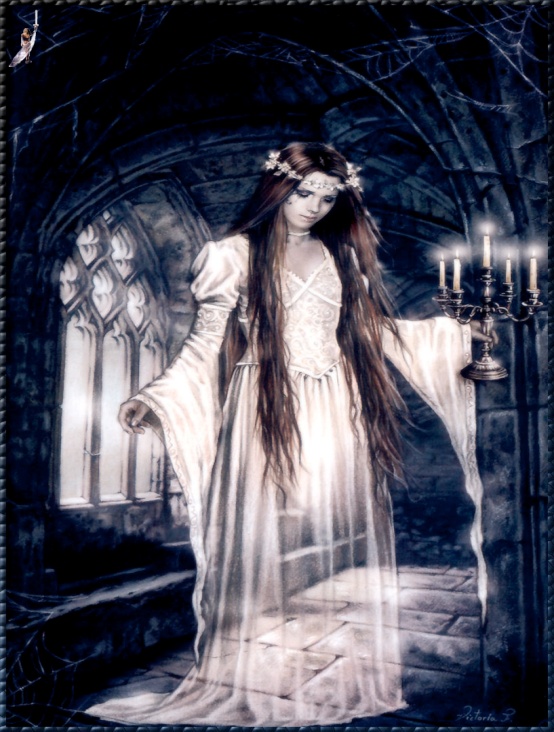 Також кажуть, що чоловіки з роду Гербуртів після смерті перетворювалися на орлів та будували свої гнізда на скелях неподалік від замку. І навіть у наші дні, перебуваючи на території Добромильського замку можна побачити цих сизокрилих птахів, котрі кружляють над рештками споруди,  нібито спостерігаючи за всім, що там коїться.
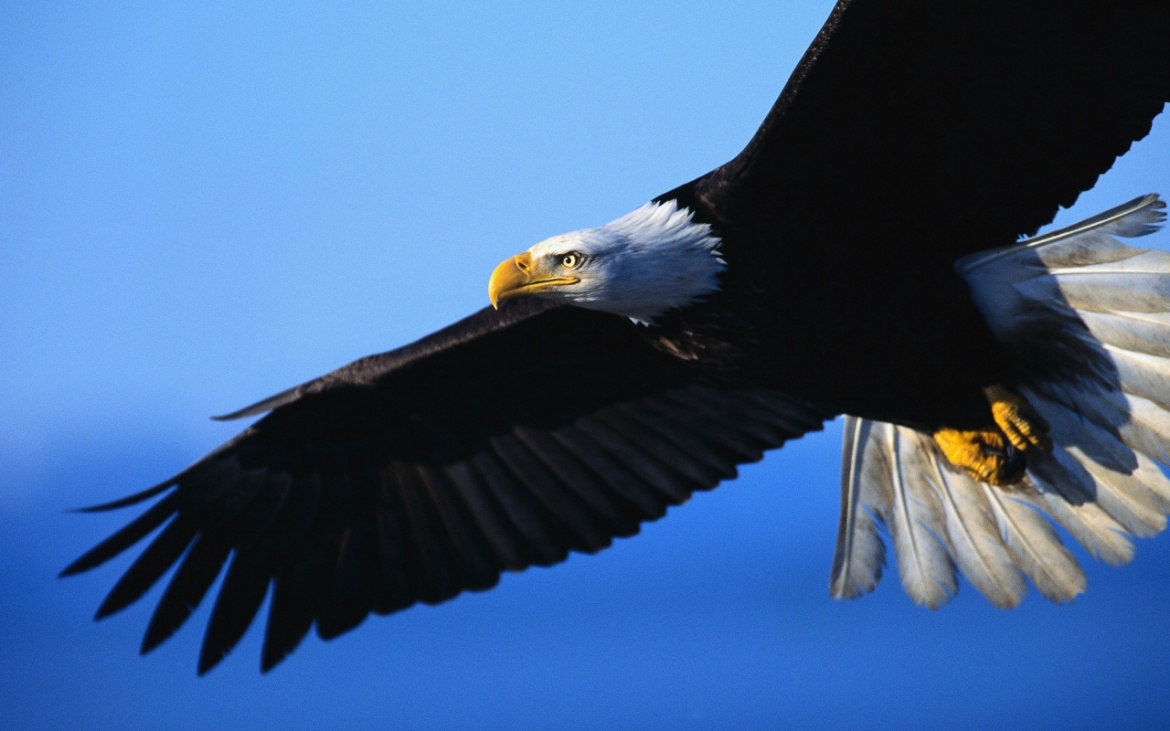 Дякуємо за увагу!






Виконали: Мізіна Дарина,
Дерикіт Тетяна, 
Баширова Улляна.